4,99409
Voorbereiding Proeve van bekwaamheid
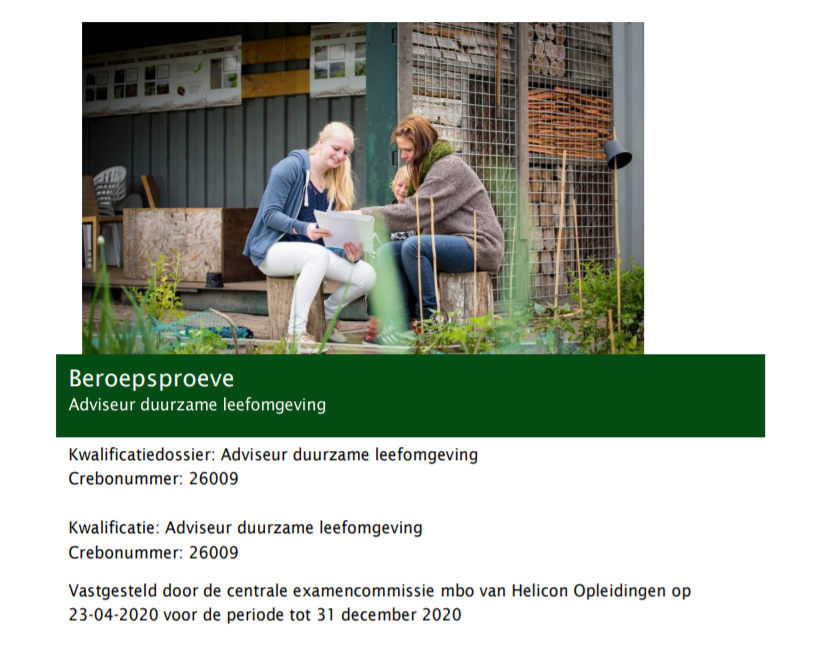 Voorbereiding Proeve van bekwaamheid
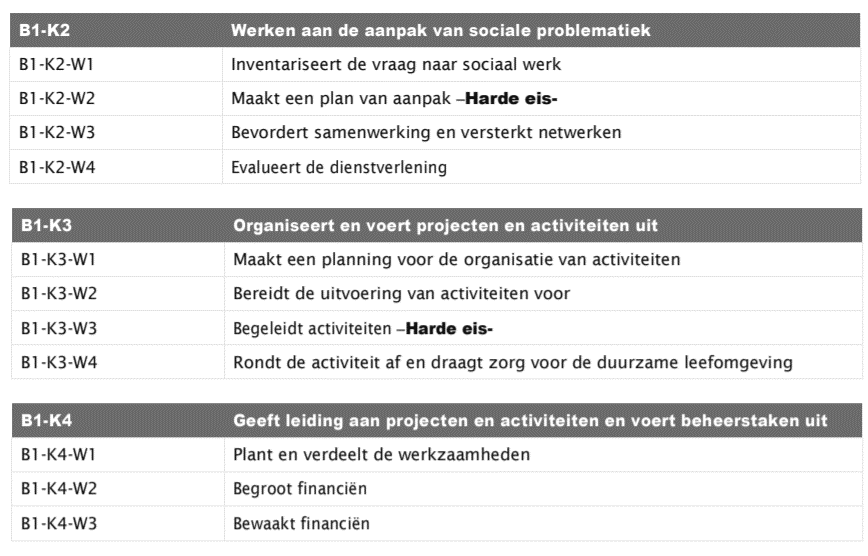 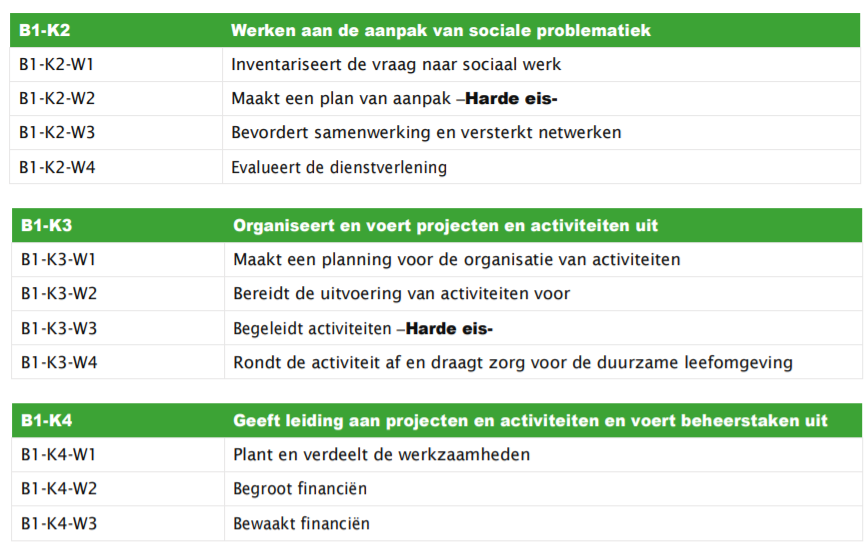 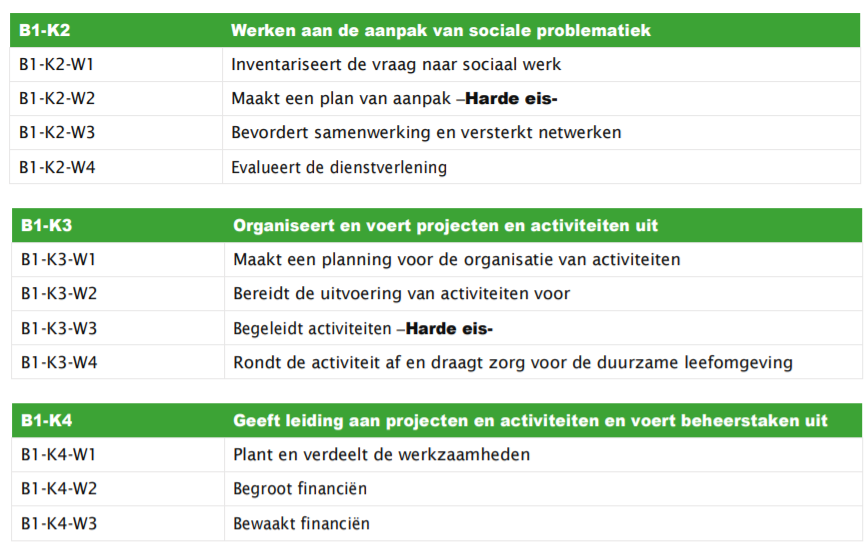 Voorbereiding Proeve van bekwaamheid
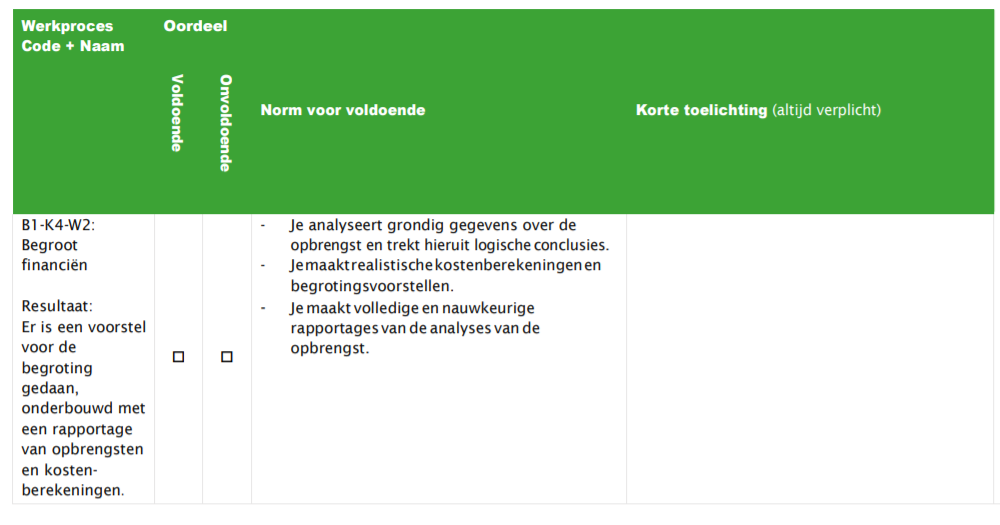 Voorbereiding Proeve van bekwaamheid
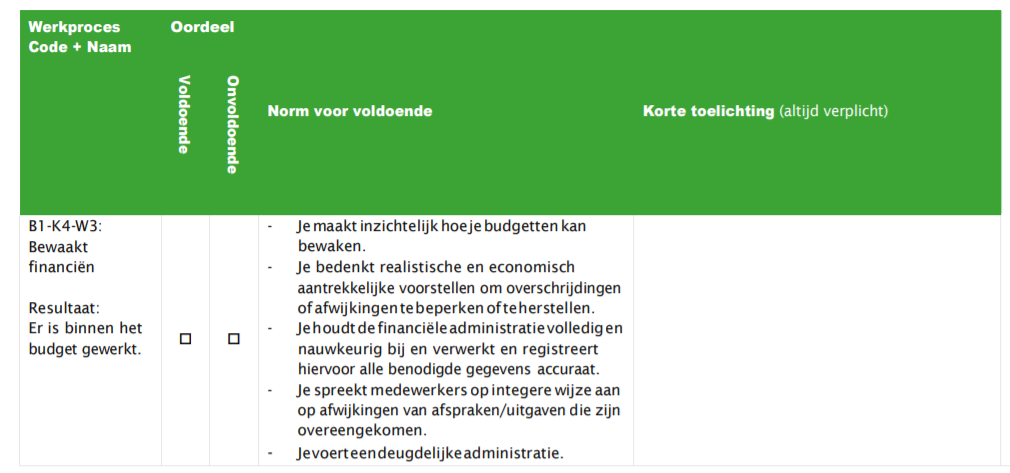 Kosten Verhalencafé?
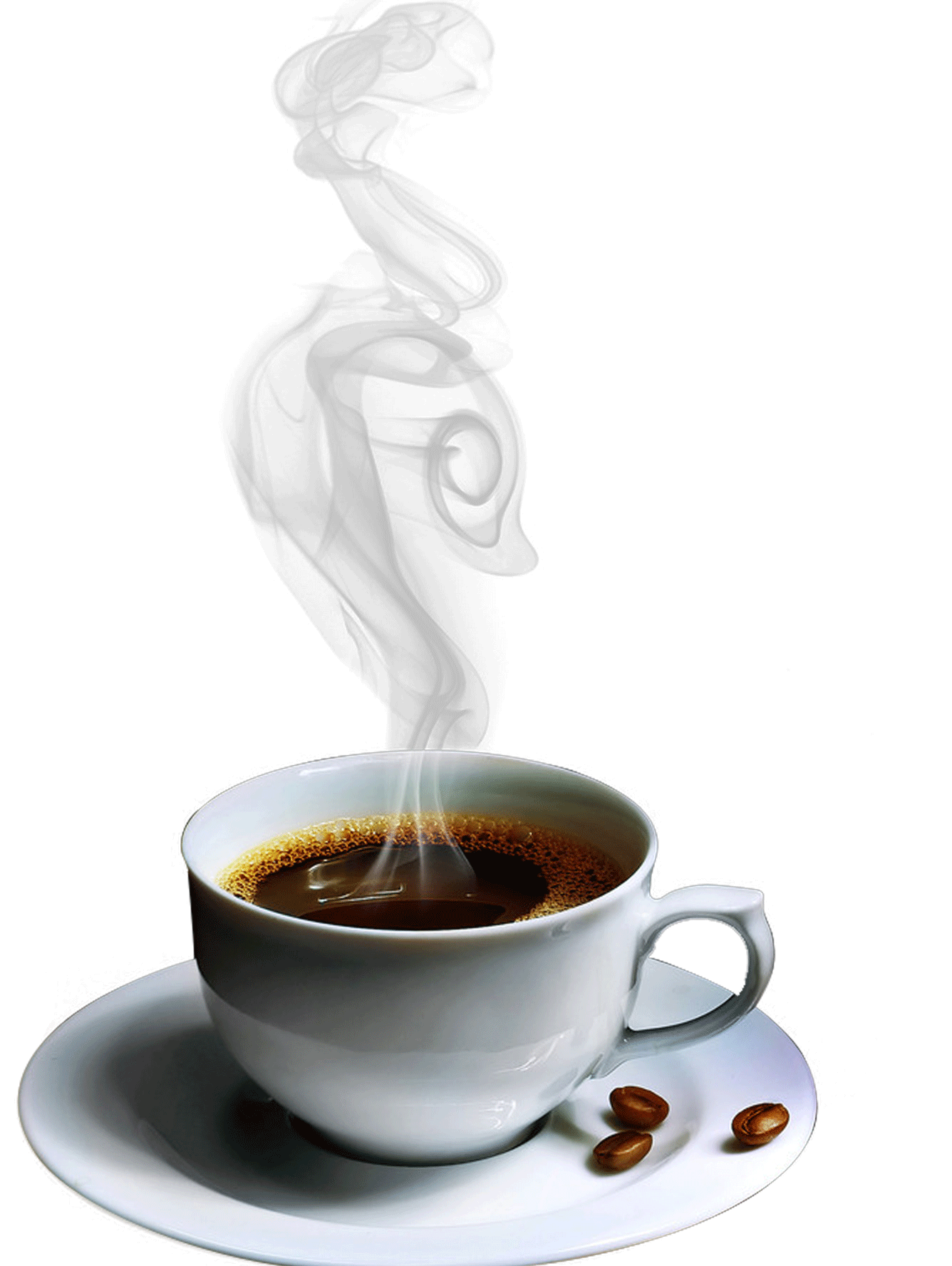 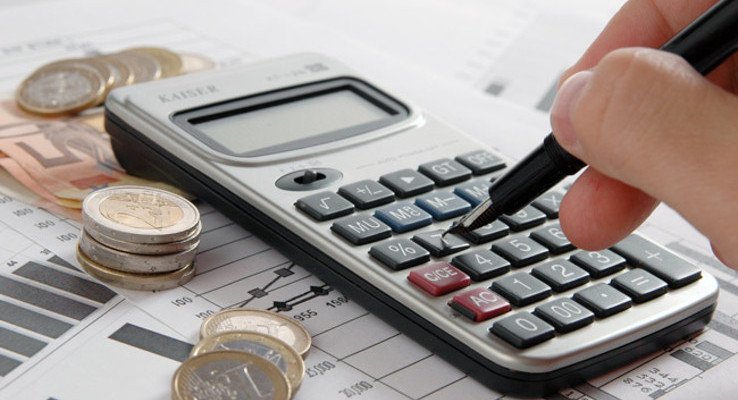 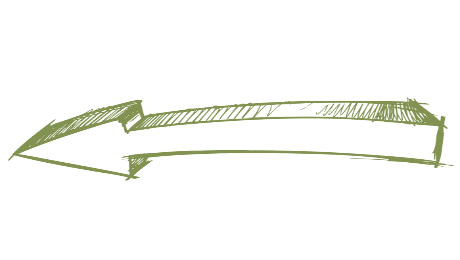 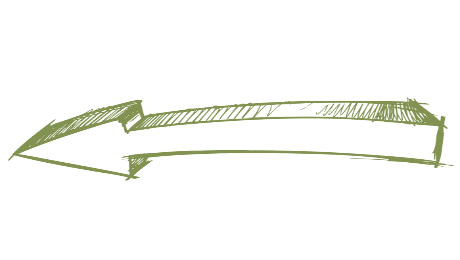 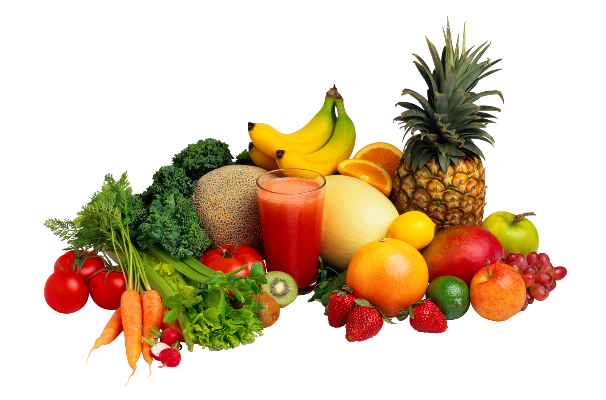 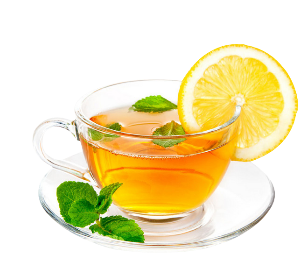 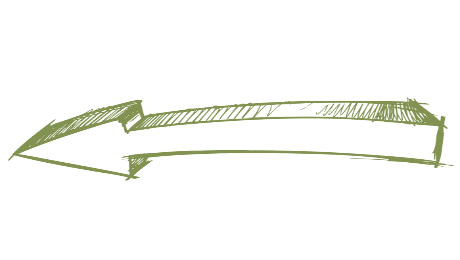 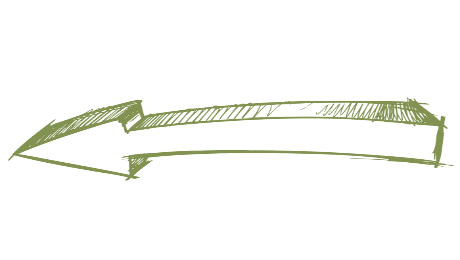 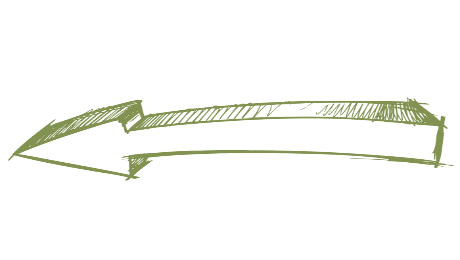 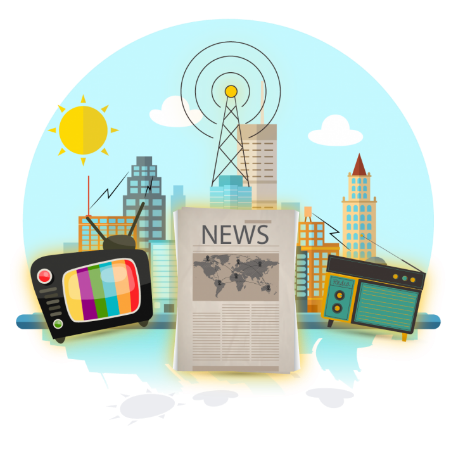 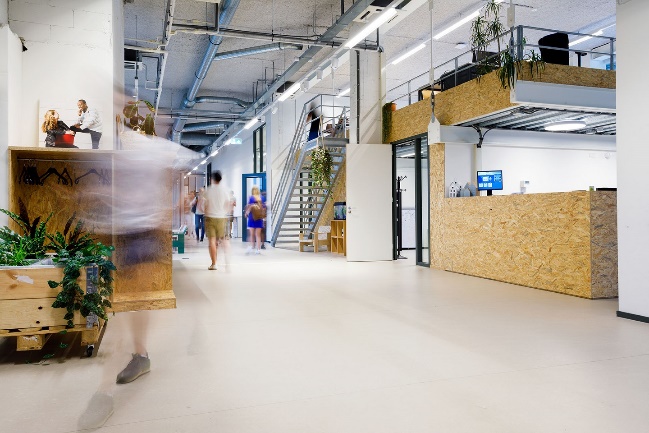 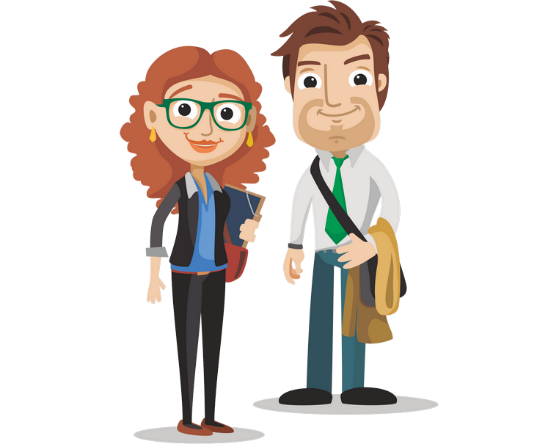 6
Kosten indelen
Naar kostensoort

In vaste & variabele kosten

In directe & indirecte kosten
7
Kosten indelen
Naar kostensoort
Personeelskosten
Promotiekosten
Huisvestingskosten
Algemene kosten
Diensten van derden

Transportkosten
Rentekosten
Voorraadkosten
Kosten van duurzame bedrijfsmiddelen
Afschrijvingskosten
Complementaire kosten
Rentekosten
8
Kosten indelen
In vaste- en variabele kosten
Vaste kosten: veranderen NIET als de omzet veranderd.

Variabele kosten: veranderen WEL als de omzet veranderd.
9
Kosten indelen
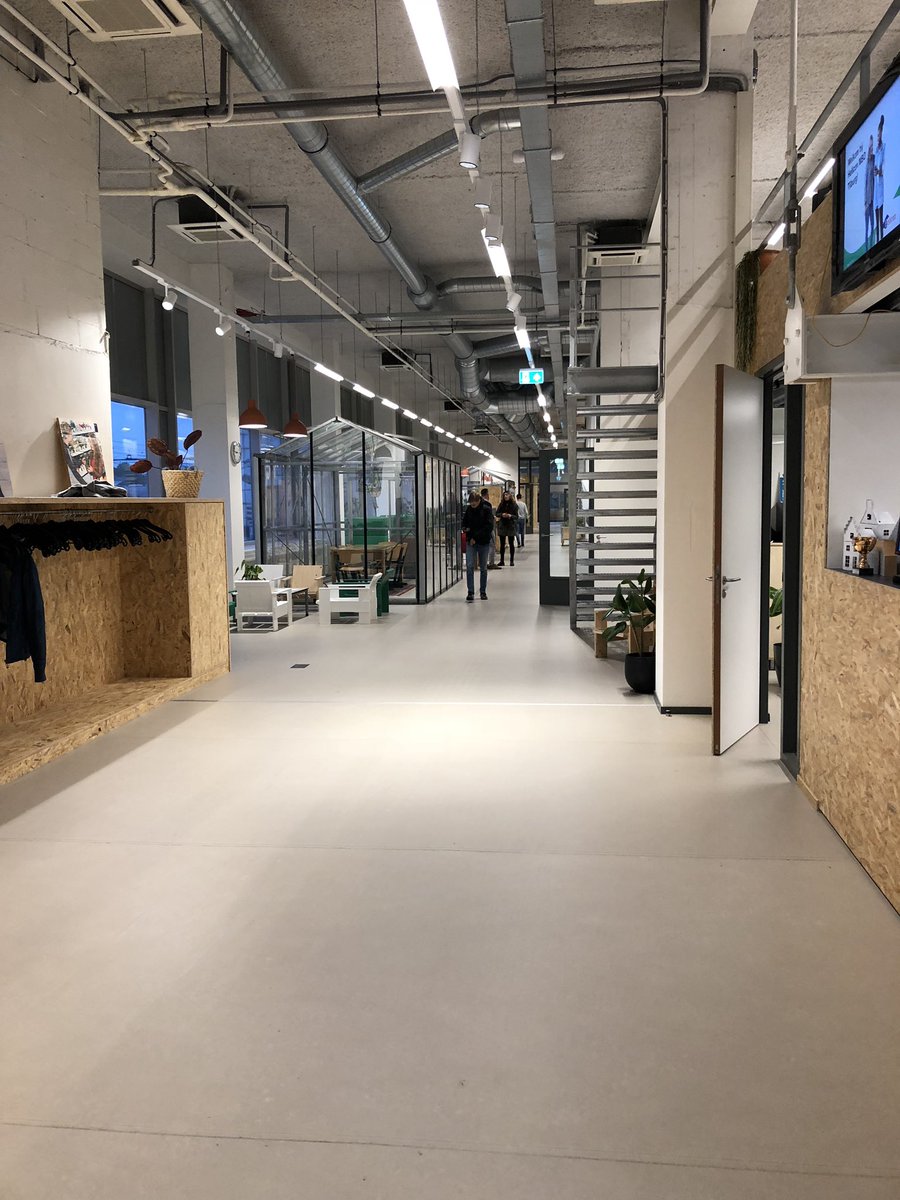 In vaste- en variabele kosten
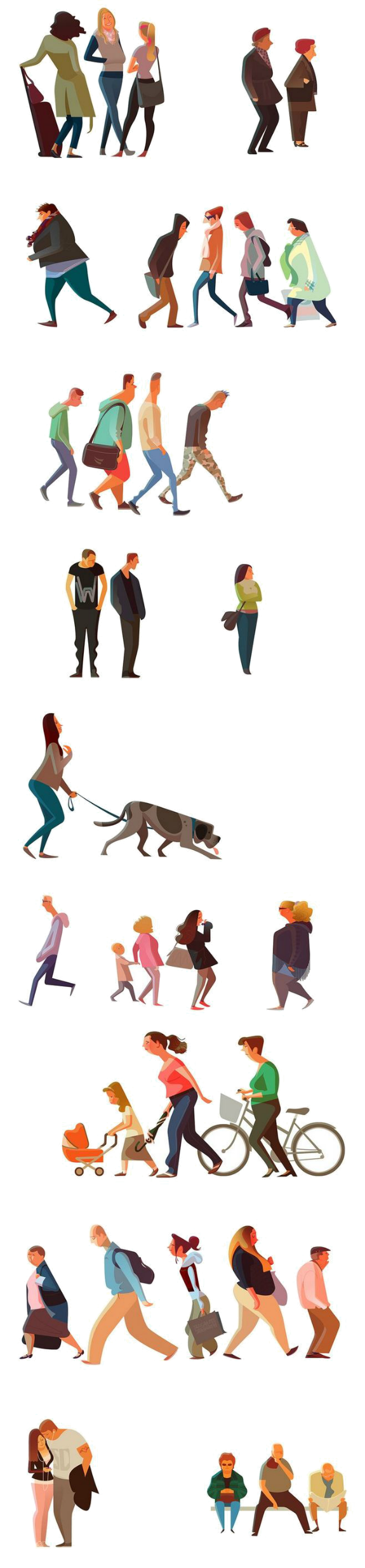 Vaste kosten blijven gelijk bij meer of minder bezoekers

Variabele kosten gaan omhoog of omlaag bij meer of minder bezoekers
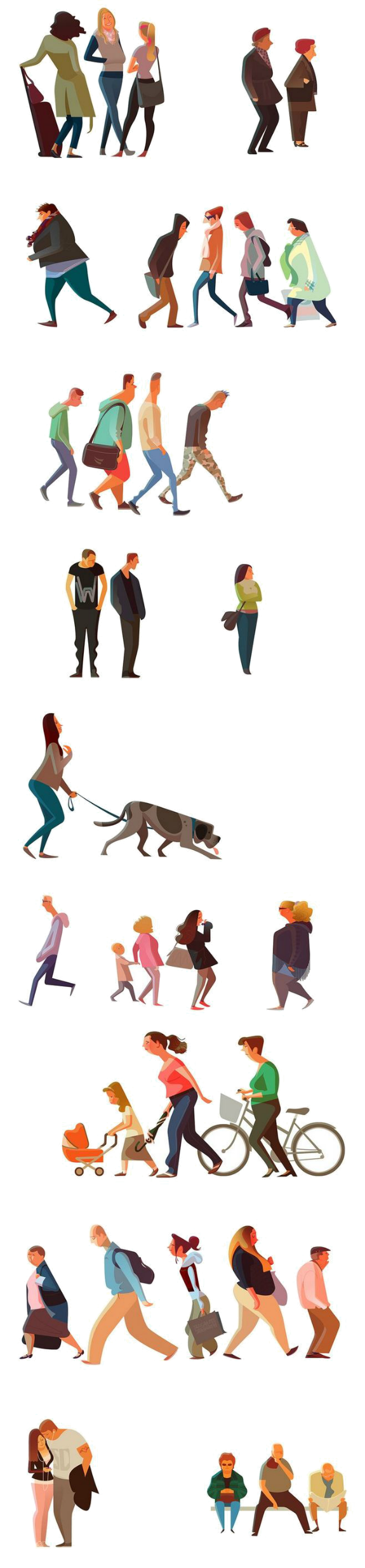 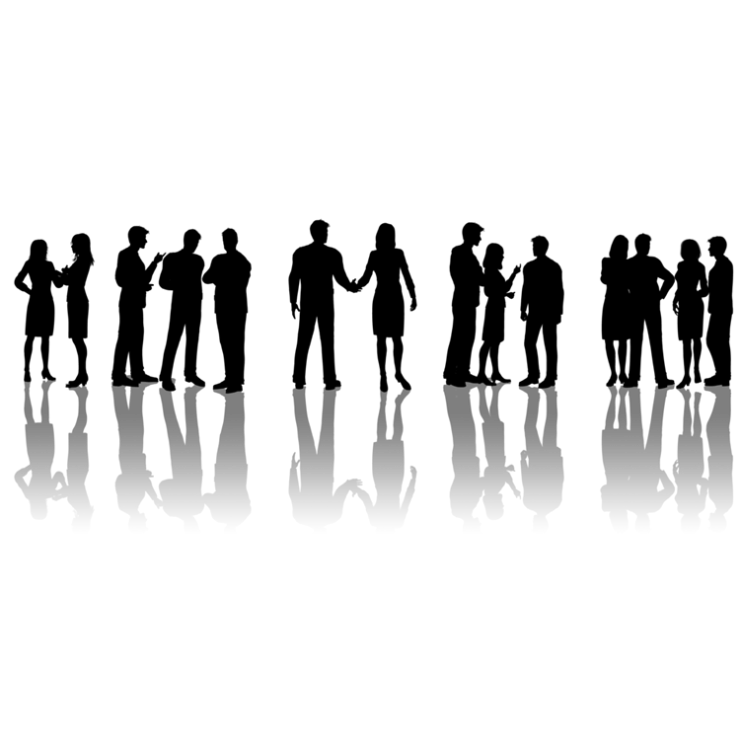 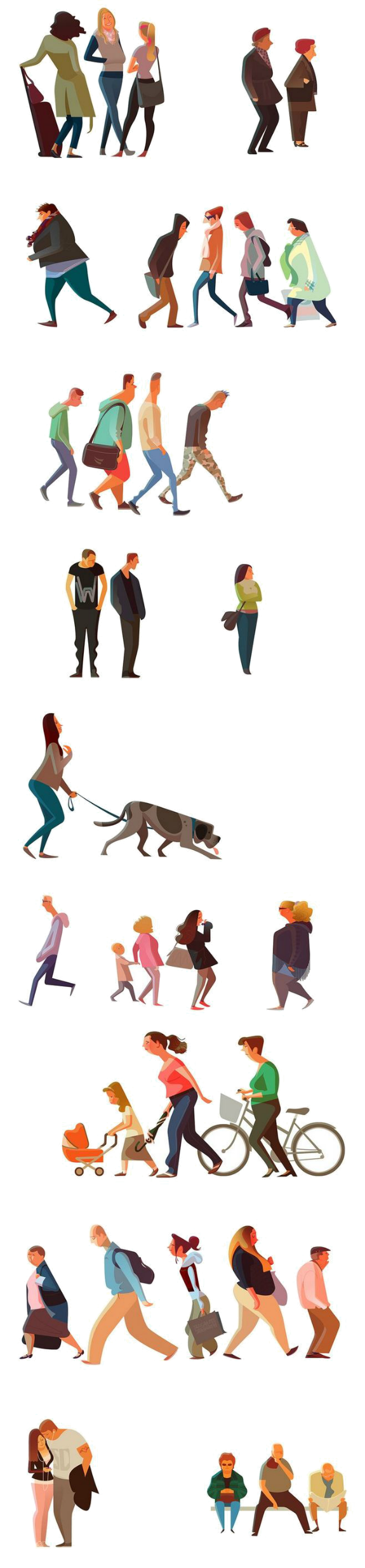 Waarom is het belangrijk om onderscheid te maken tussen vaste en variabele kosten?
Door onderscheid te maken tussen vaste en variabele kosten ben je in staat om te verklaren wat het effect is van meer of minder deelnemers aan de activiteit. Voor nu maar ook voor eventuele toekomstige uitvoeringen van de activiteit.
10
Kosten indelen
In directe & indirecte kosten
Directe kosten: kosten die toe te wijzen zijn aan één product of dienst

Indirecte kosten: kosten die niet voor één product of één dienst worden gemaakt, maar voor alle producten en/of diensten van een onderneming
Dienst Verhalencafé?
Het organiseren van een bijeenkomsten en het overdragen van informatie
Indeling kostenoverzicht (herhaling)
12
Indeling kostenoverzicht (herhaling)
13
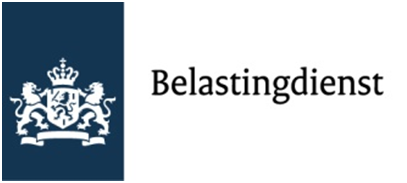 Belasting Toegevoegde Waarde (btw)
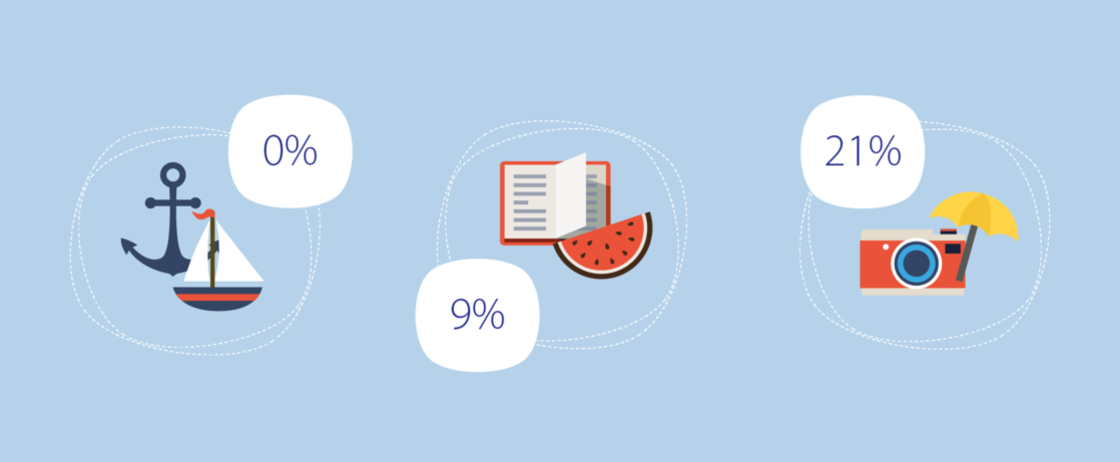 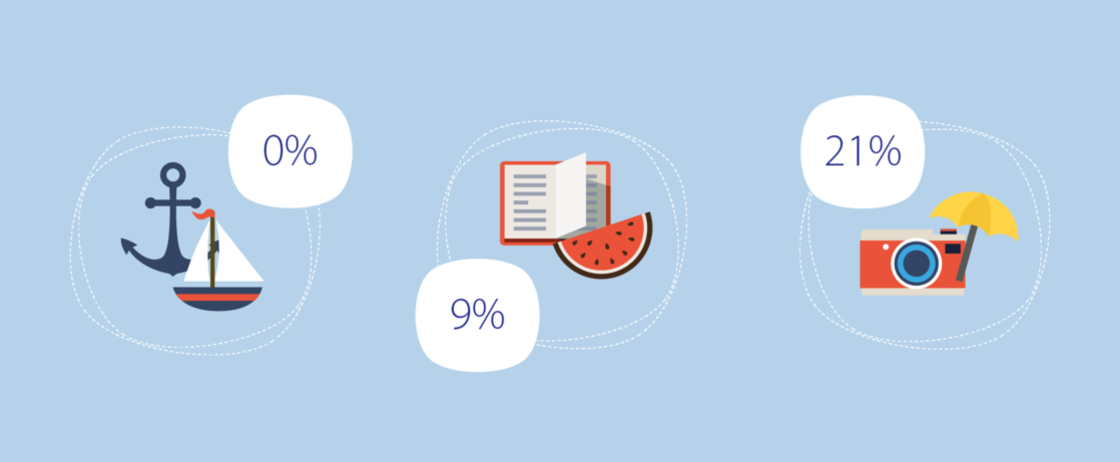 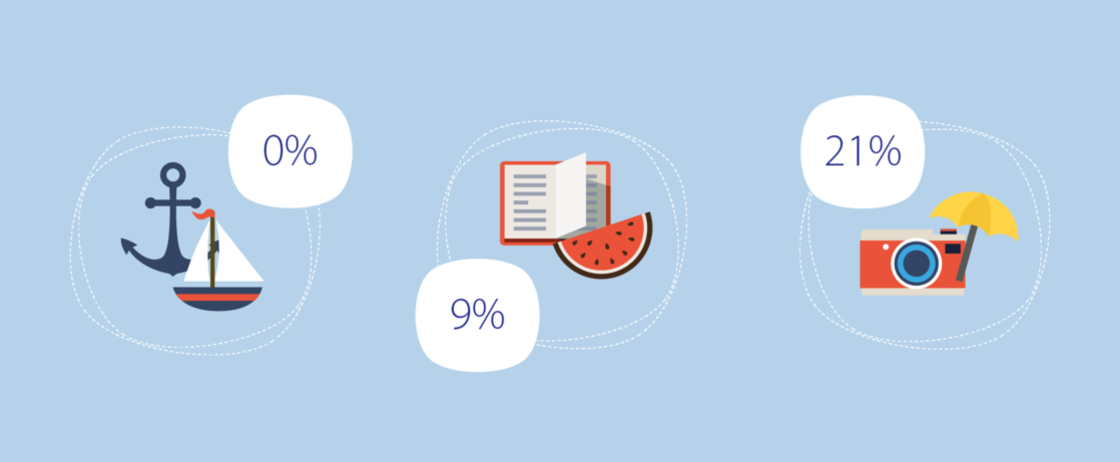 14
Belasting Toegevoegde Waarde (btw)
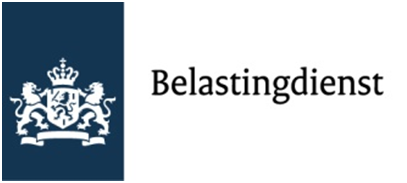 Btw-tarieven:
15
Belasting Toegevoegde Waarde (btw)
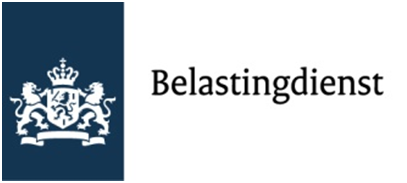 Btw-tarieven:
Waarom is het belangrijk om in de kostenbegroting de inkopen zowel inclusief als exclusief btw te berekenen?
In sommige gevallen mag het organiserende bedrijf de betaalde btw terugvorderen van de belastingdienst. Aan de andere kant is, in sommige gevallen, het organiserende bedrijf verplicht ontvangen btw af te dragen aan de belastingdienst.

Dit is afhankelijk van de rechtsvorm van het organiserende bedrijf (stichting, eenmanszaak, V.O.F, etc.).
16
Belasting Toegevoegde Waarde (btw)
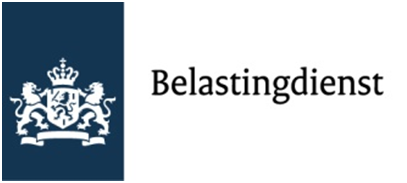 Btw-tarieven:
Bereken je ook btw over personeelskosten?
Nee, personeelskosten worden niet ingekocht. Bij personeelskosten werk je met bruto uurloon.
17
Kostenbegroting
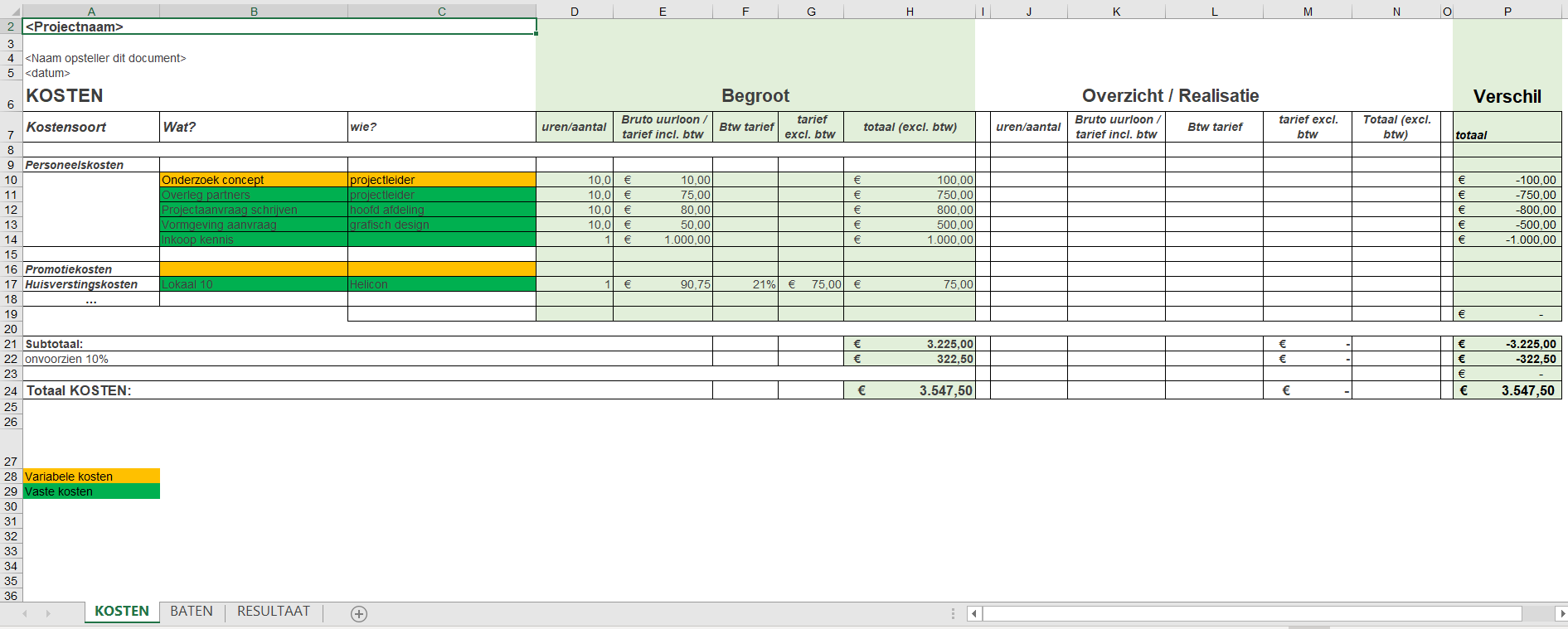 18
Opdracht
Leerproduct
Een financieel begroting en overzicht met daarin de begrote en werkelijke opbrengsten en kosten van je stageopdracht of een project binnen je stagebedrijf. Hierin verwerk je minimaal: 
Kosten-begrotingKosten- overzicht/realisatieKostenindeling		Kostensoorten		Vaste- en variabele kosten	Incl. en excl. btw berekenen
Leerpad                                                                                      
Bekijk Kerntaak 4 van het dossier Adviseur duurzame leefomgeving. 
Verzamel informatie over de kosten en opbrengsten van jouw stageopdracht / project.
Onderzoek wat de kritische factoren zijn in je financiële overzicht (mogelijke overschrijdingen budget etc).
Maak je financiële begroting en overzicht met daarin de begrote en werkelijke opbrengsten en kosten
19